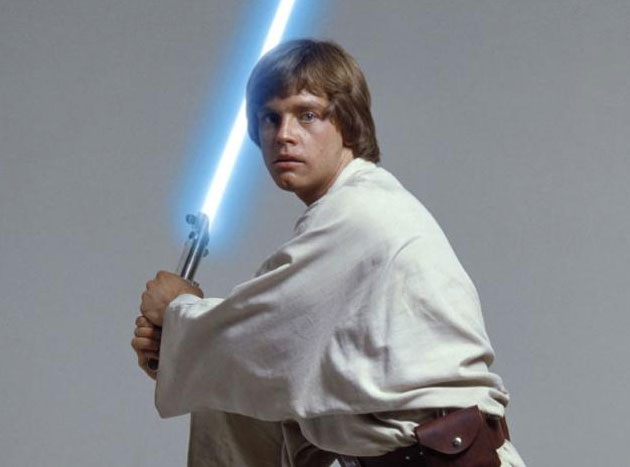 Passionate activity
Meaningful With A Purpose 
 May The Activities Force Be With You!
This Photo by Unknown Author is licensed under CC BY-NC
Introduction
How to Successfully Engage
Smile
Enthusiasm
Laughter
Encouragement
Purpose
Meaningful
Music
Always thank everyone for attending
Know Your Residents
Get to know your residents background, hobbies and life stories
Playing games with residents, one gets to know so much about their life
Become their friend, build trust and respect their needs
Share stories
Ask their advice
Give Compliments
Daily Hugs are important – know your audience!
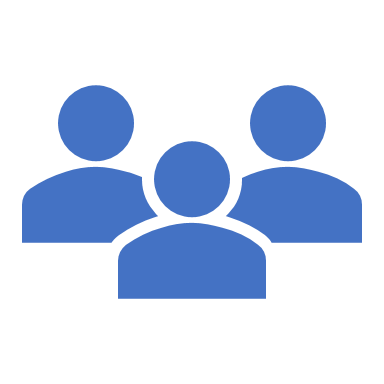 Feeling Alone
Game Time!Example:  music related, exercise, prop able, scene from a movie or TV!
What makes An activity  A Passionate Activity
Every assisted living has activities, but you want to make each one special. A passionate activity means avoiding the routine and putting the extra thoughtfulness and care in to every activity. Making it meaningful and with a purpose
Passionate Activity
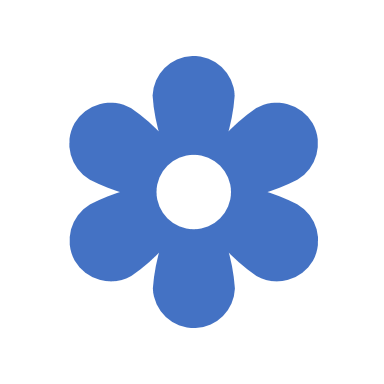 Passionate Activity
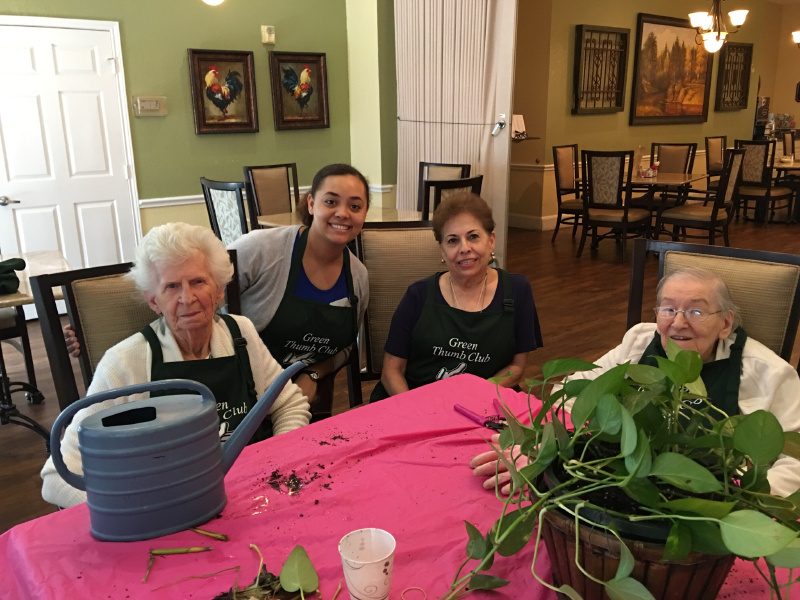 Gardening Clubs
Aprons
Flower Arranging
Usually all women – encourage ladies to talk about their flowers at their wedding
Favorite Flowers
Favorite Smells
Childhood Gardens
Encourage everyone to help take vases to each table
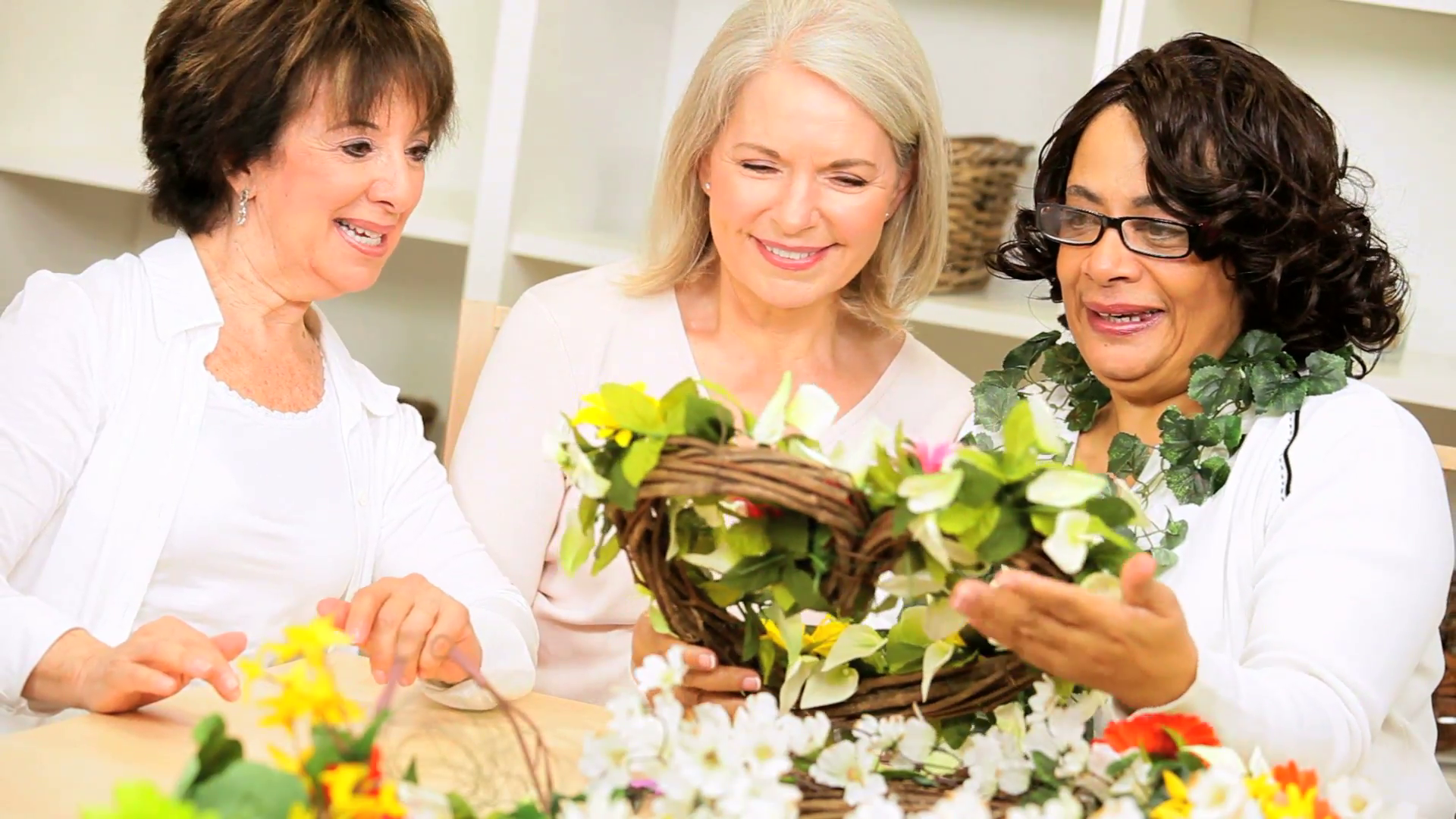 Passionate ActivityArt Throbs Club
Invite everyone
Be prepared – all supplies, paper, and paints ready
Encourage & help
Take photos, share with family, print for resident
Show artwork in the activity room for a month
Organize an Art Show
Create big pieces as a group – hold a silent auction, proceeds going to Alzheimer’s research
Passionate Activity
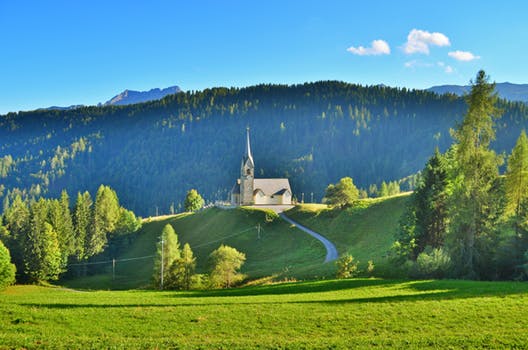 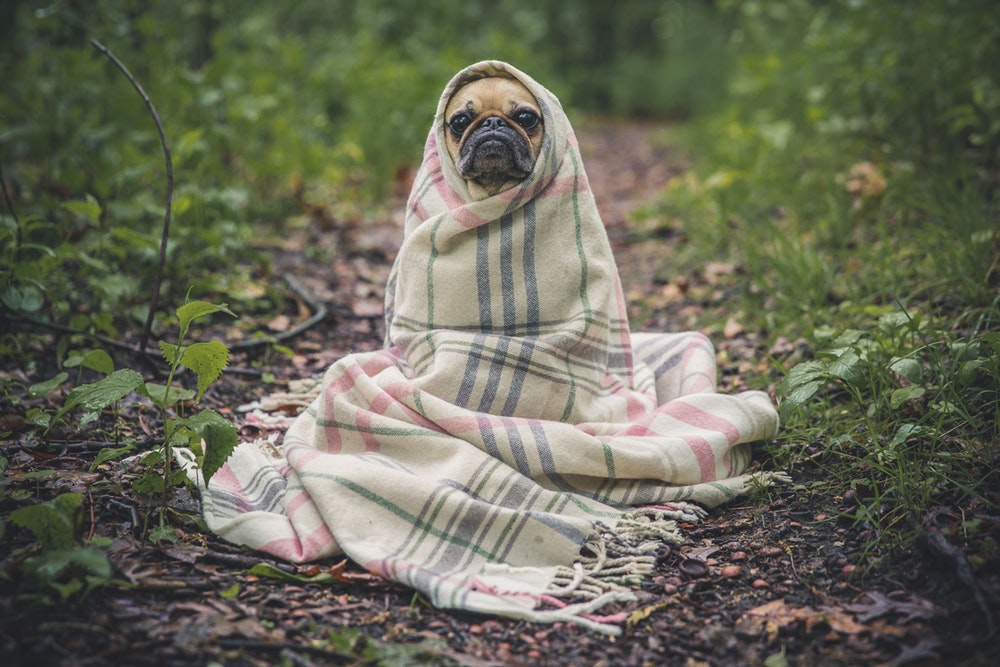 Passionate Activity
Sewing Club
Purpose – blankets for the Humane Society
Outreach – take blankets to local dog shelter with the residents
Passion – leave a handwritten card with each blanket 
Community Spirit – invite people to your community
Passionate Activity
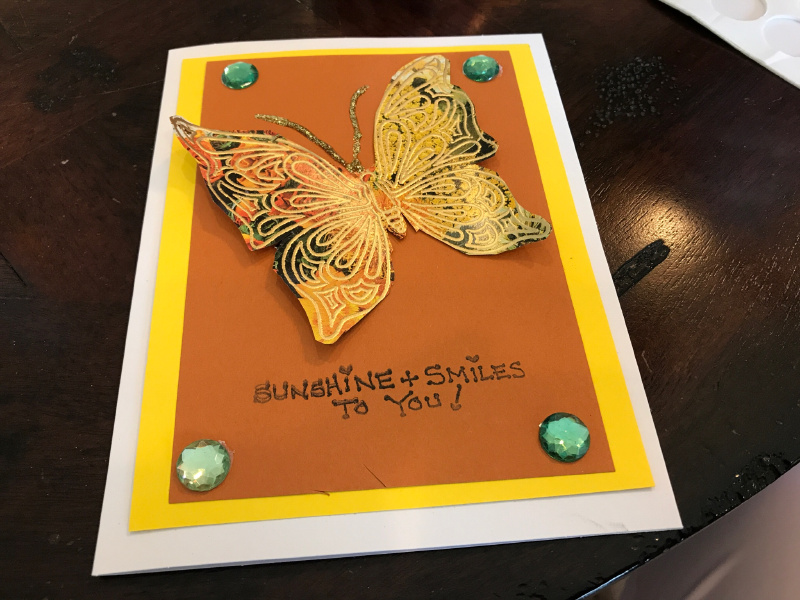 Arts & Crafts 

Creative Card Club
Design hand written cards
Birthdays, anniversaries, get well, thank you,
Together with the residents take the Get Well card to hospital, rehab stays
Thank you cards for employees & volunteers
Welcome home, welcome to your new home!
Christmas card contest! Use a card to make as your official Holiday Card
New & Fresh Programs
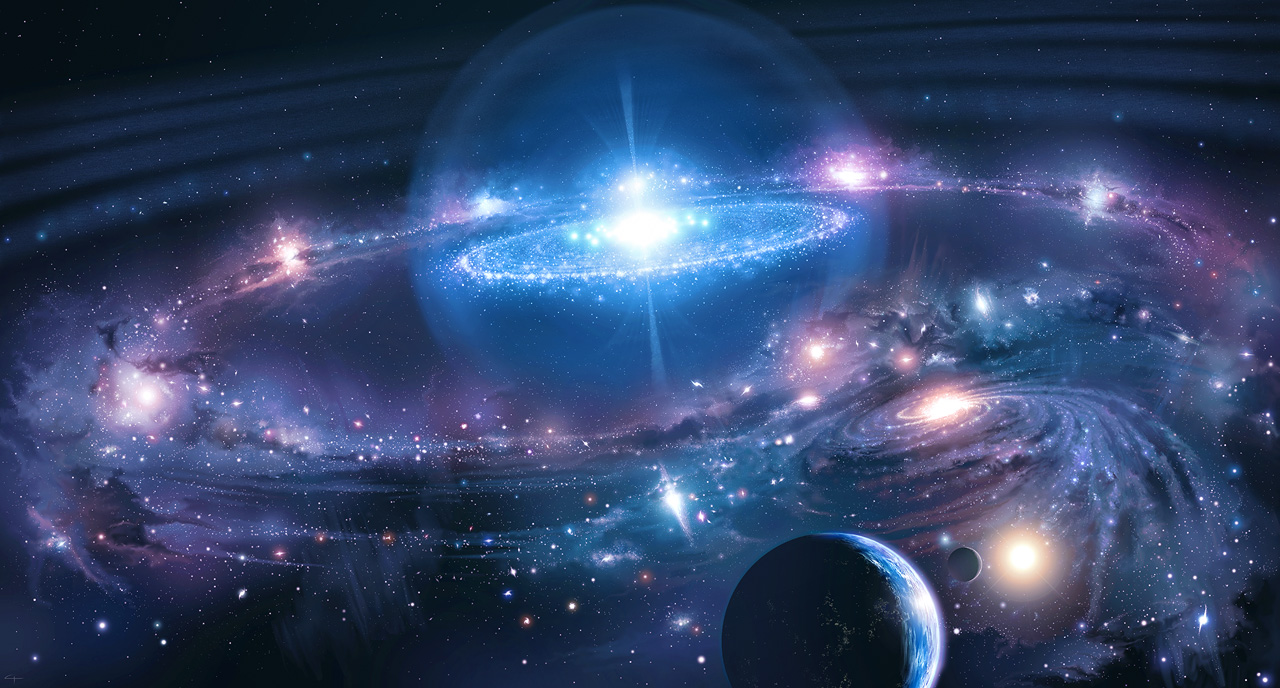 Thank You & May The Activities Force Be With You!!